利　用　種　別　の　変　更　に　つ　い　て
平素は、守山市公共施設予約システムをご利用いただきありがとうございます。
　本システムにおいて、令和６年10月２日（水）から、これまでの窓口支払いに加え、仮予約時に、クレジットカードやＱＲ決済等により利用料を
支払い、本予約が出来るオンライン決済システムを導入予定です。






オンライン決済システムの導入に伴い、仮予約時に減免料金等を考慮した料金を算出する必要があるため、
　図書館　つながる森　および　図書館　集会室（営利不可）では「利用種別」を
「一般利用」「減免団体※減免申請し承認された者のみ」「市外料金」に変更しました。
　利用者の皆さまにおかれましては、適切な利用種別の入力にご協力いただきますようお願いいたします。該当する利用種別が不明の場合、
決済手続をする前に施設へお問い合わせください。
※１　減免団体として承認されていない団体が、予約操作時に、故意に「利用種別」の項を「減免団体」と変更し予約した場合、システムの利用
　　　停止等の措置を行うことがありますので、ご注意願います。
※２　減免団体とは、図書館　貸館利用者新規登録時に減免団体として申請（申請書必要）を行い、承認された団体が対象となります。
　　　本システムの利用許可とは異なりますのでご注意ください。
※３　利用種別を誤ってオンライン決済された場合、後日図書館から追加徴収または還付のご連絡を差し上げることがあります。
　　　ご不明点は予め図書館へお問い合わせください。
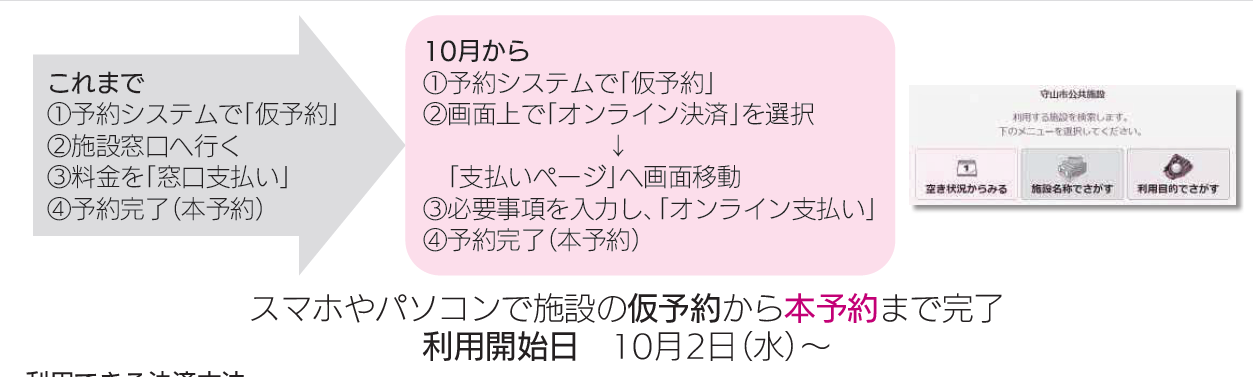